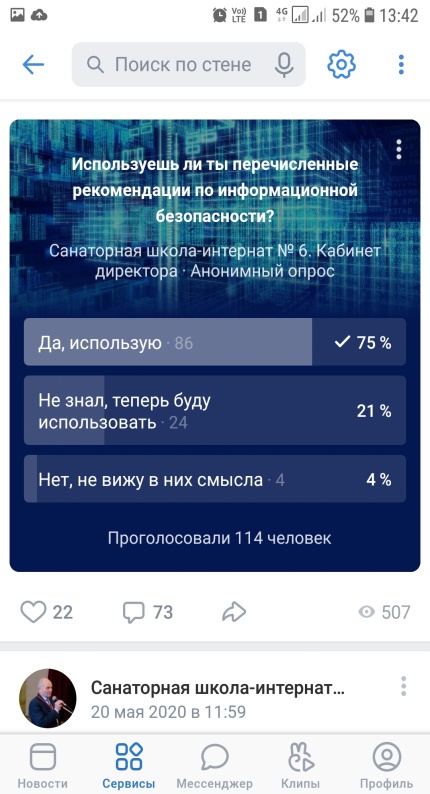 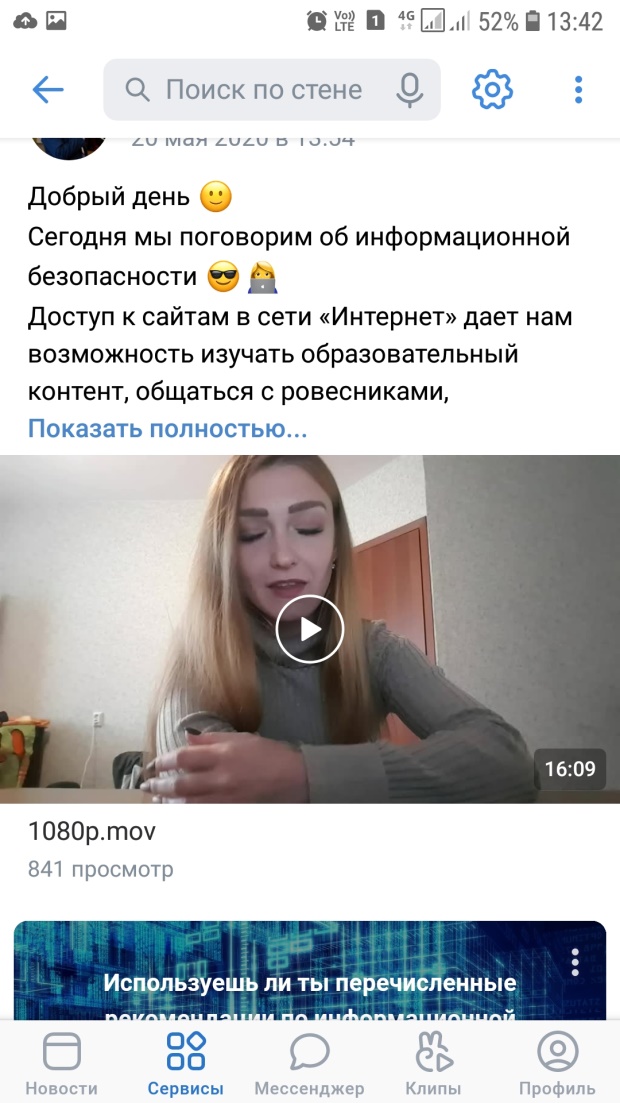 Видео
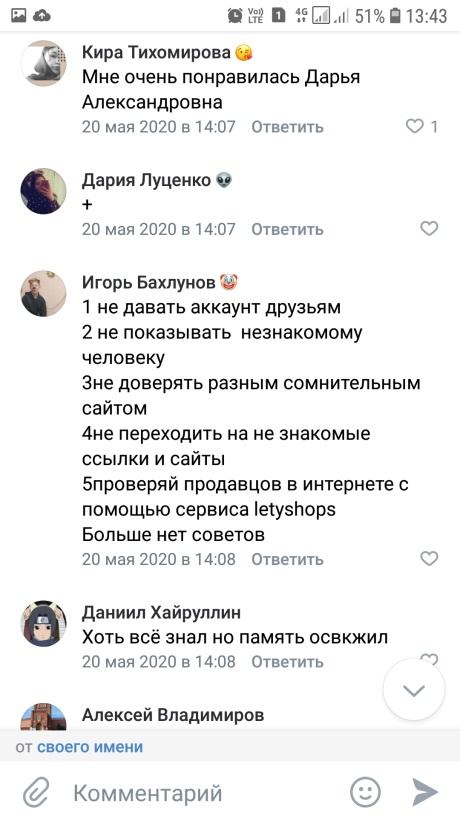 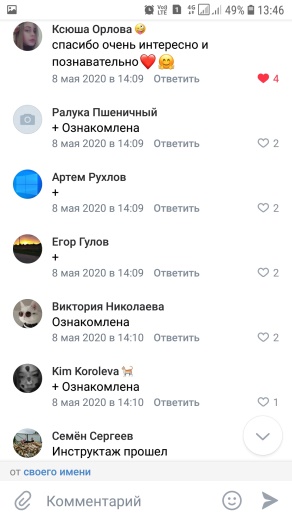 Видео1
Видео2
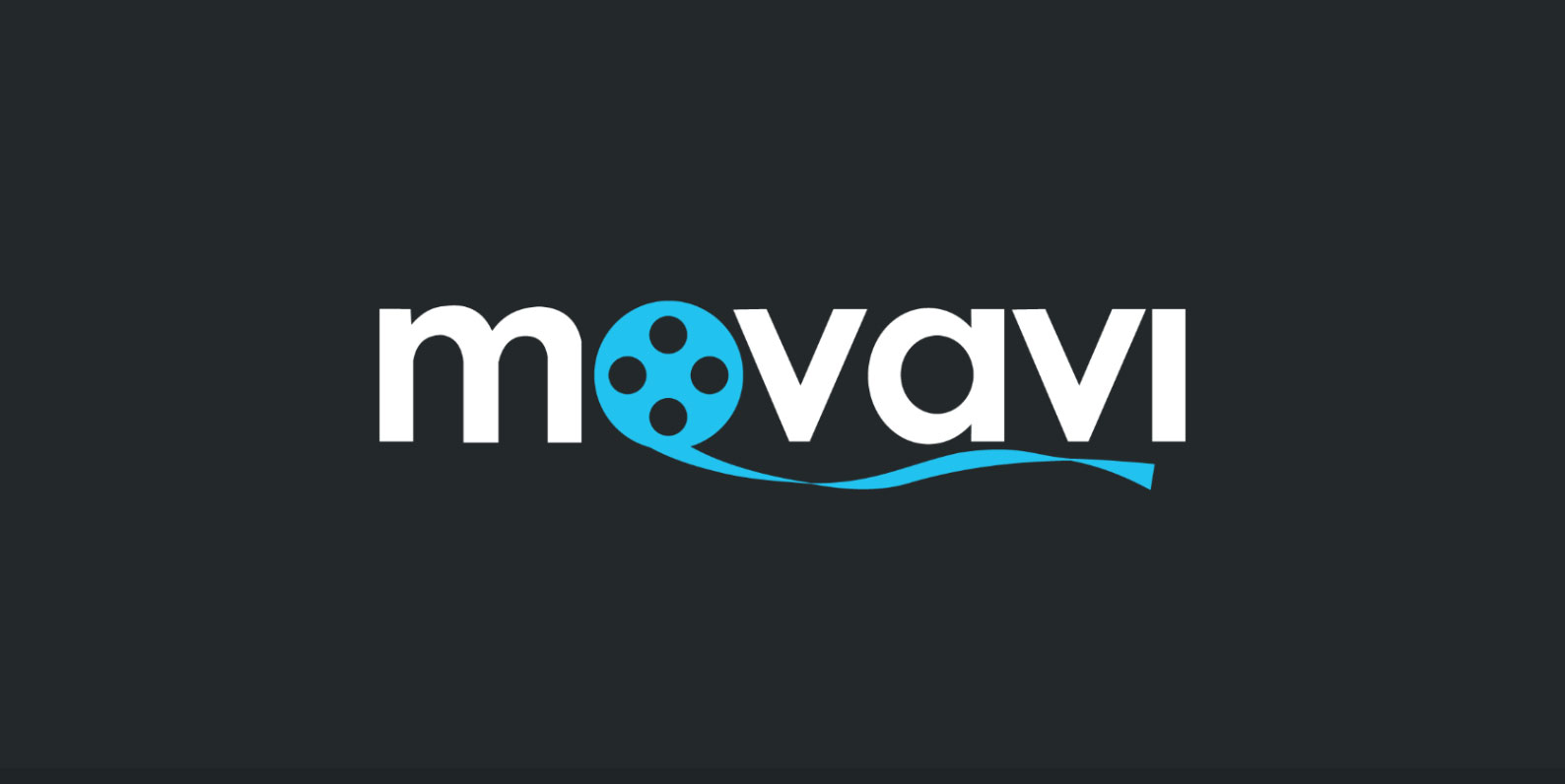 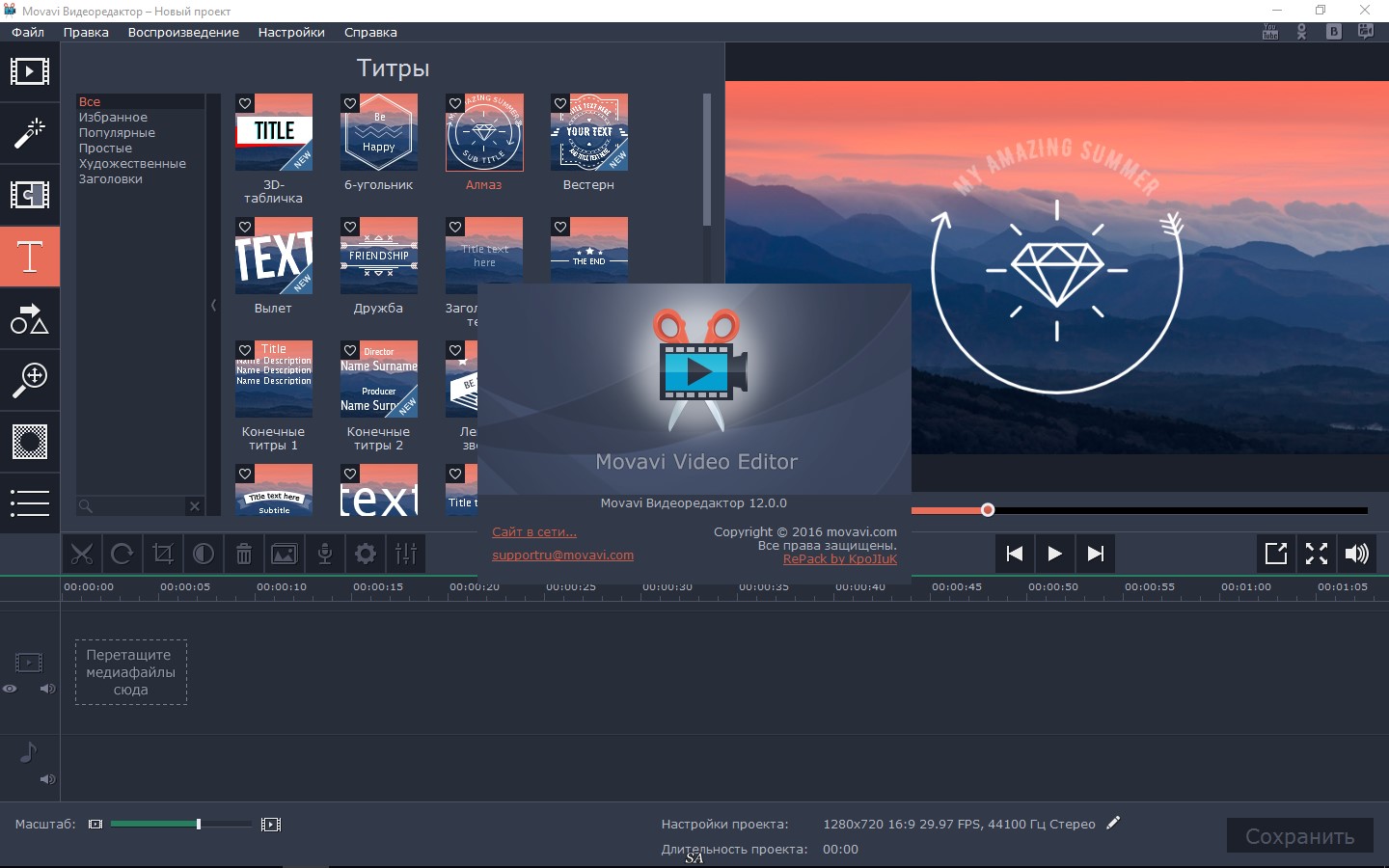 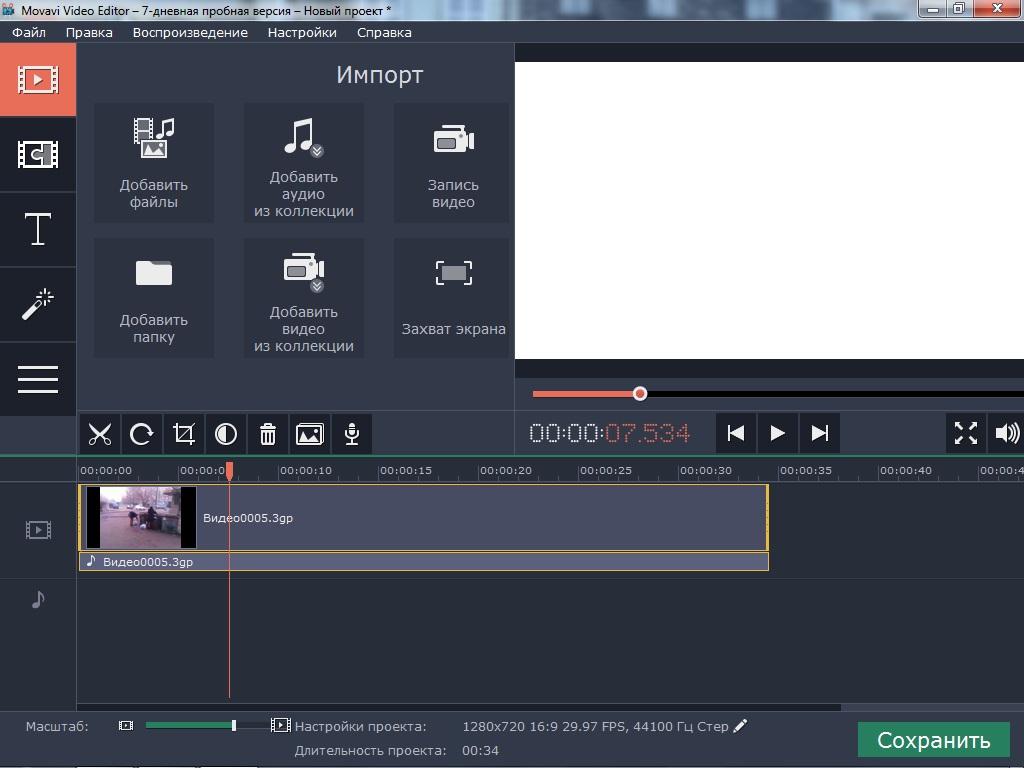 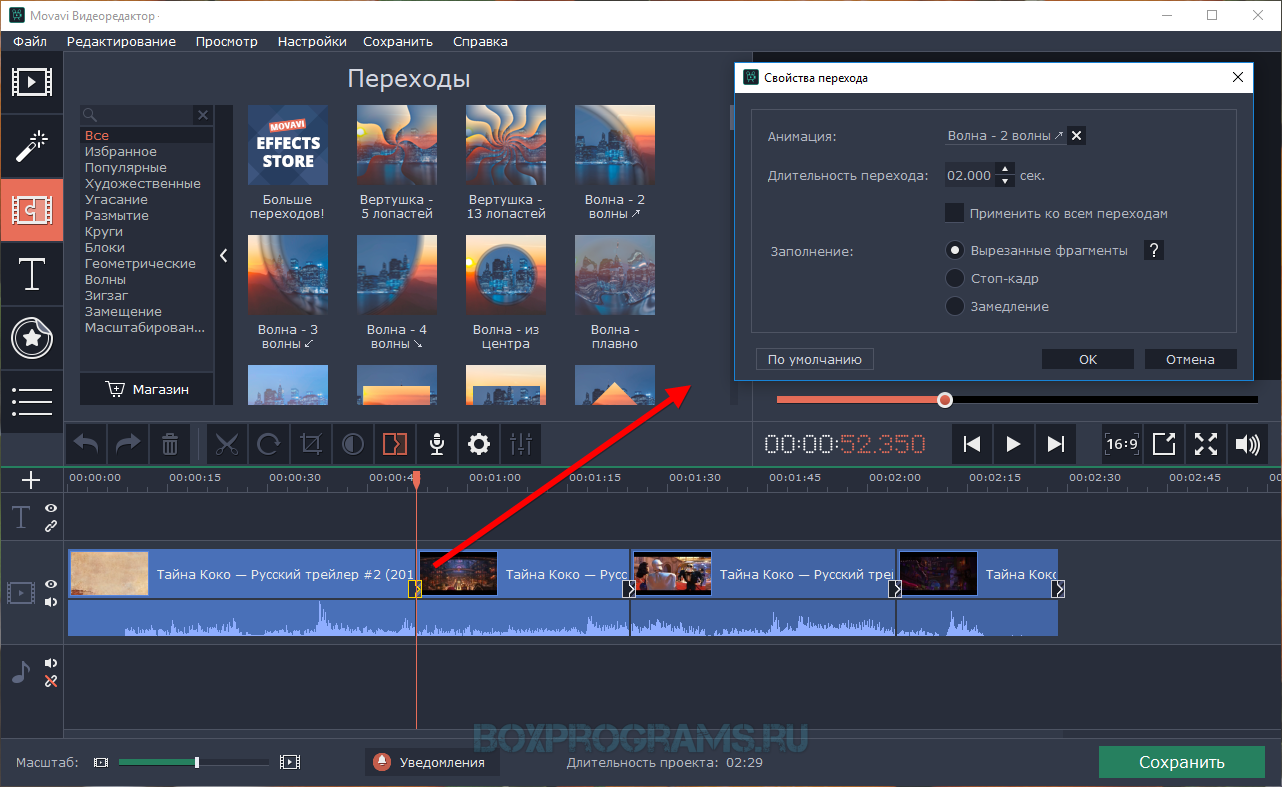 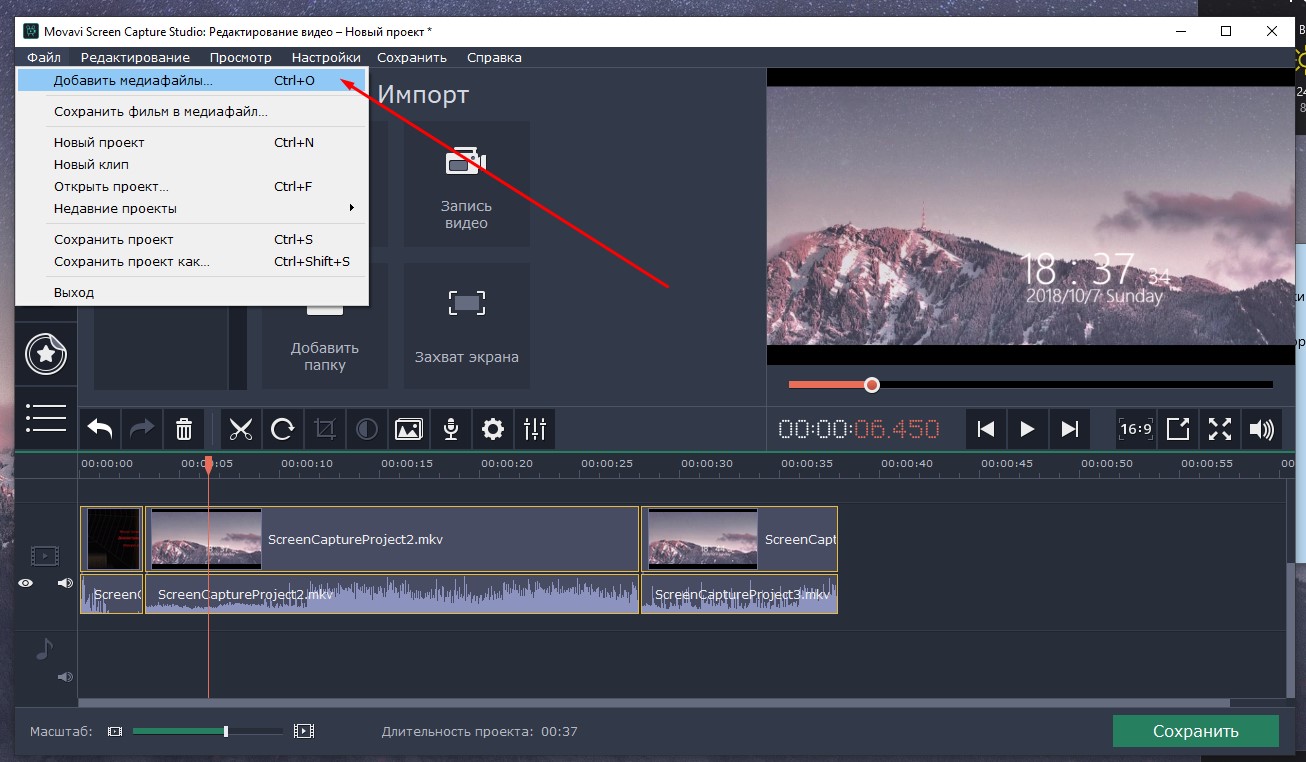